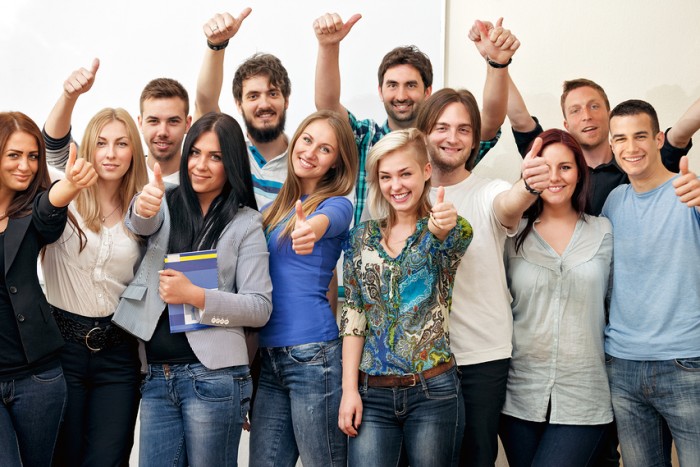 Livret d’accueil des Participants
Formation R.I.T.M.O
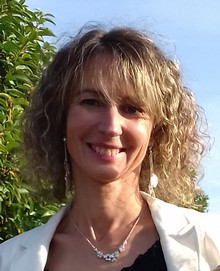 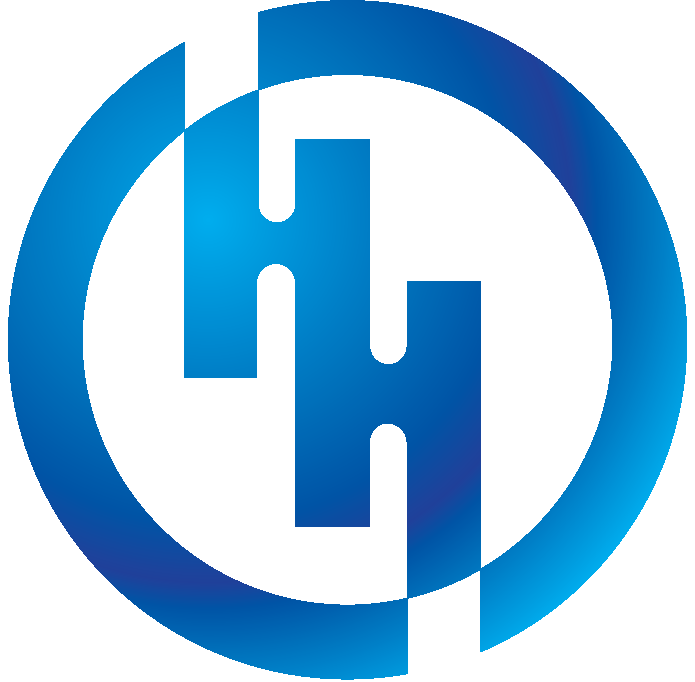 Sandrine HANSEN
Présidente &
Responsable administrative
07 82 11 22 85
vos interlocuteurs
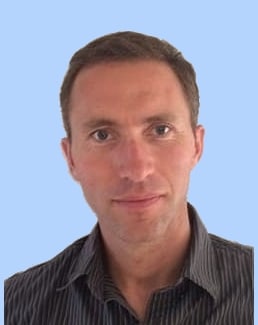 Dominik Hansen 
Directeur Pédagogique & 
Responsable Handicap
07 82 11 22 85
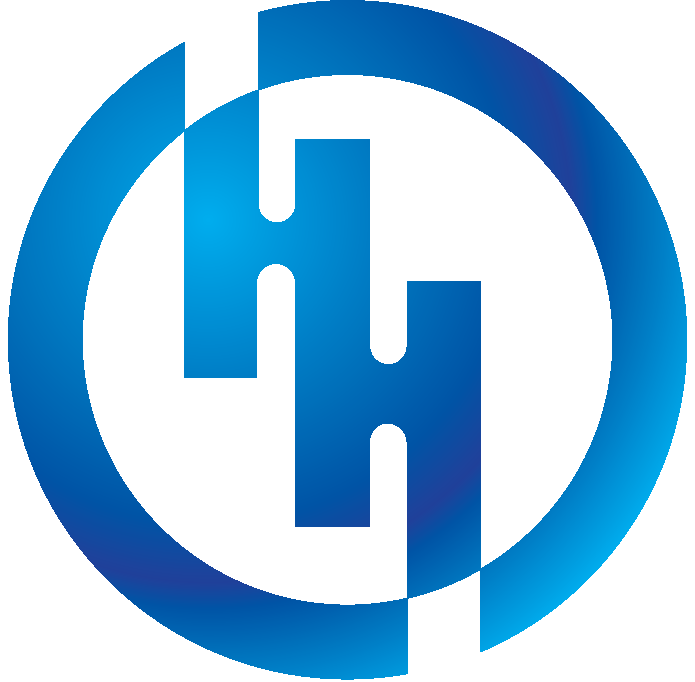 Votre Formatrice Lili RUGGIERI
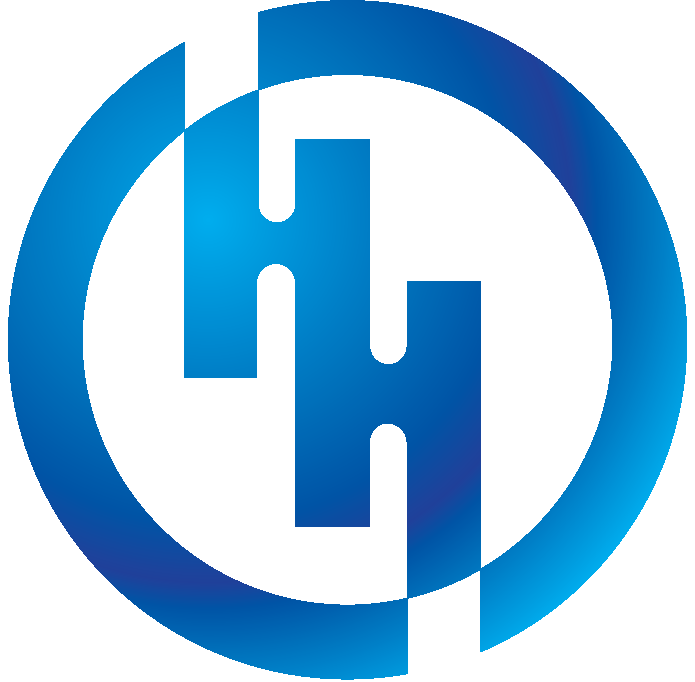 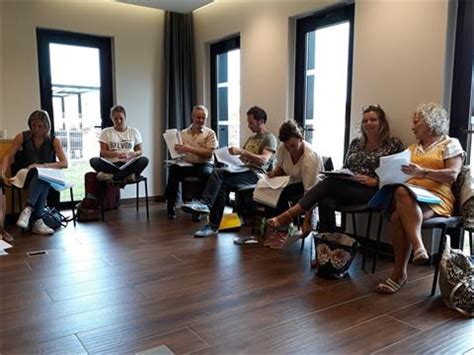 Lieu de formation
ADRESSE :
Hôtel Ibis Bordeaux Centre Meriadeck 
      35 Cours du Marechal Juin 33000 BORDEAUX 
ACCÈS :
Autoroute: A 630 Sortie 21 vers E72
Aéroport: Aéroport de Bordeaux Mérignac 
Avenue du Président  Kennedy - 33700 Mérignac

Gare : Bordeaux Saint-Jean R41 2U, R43 2U
Rue Charles Domercq PARV Louis Armand, 33800 Bordeaux
Bus : 1,15,16,4,5,601
Tram : A,B
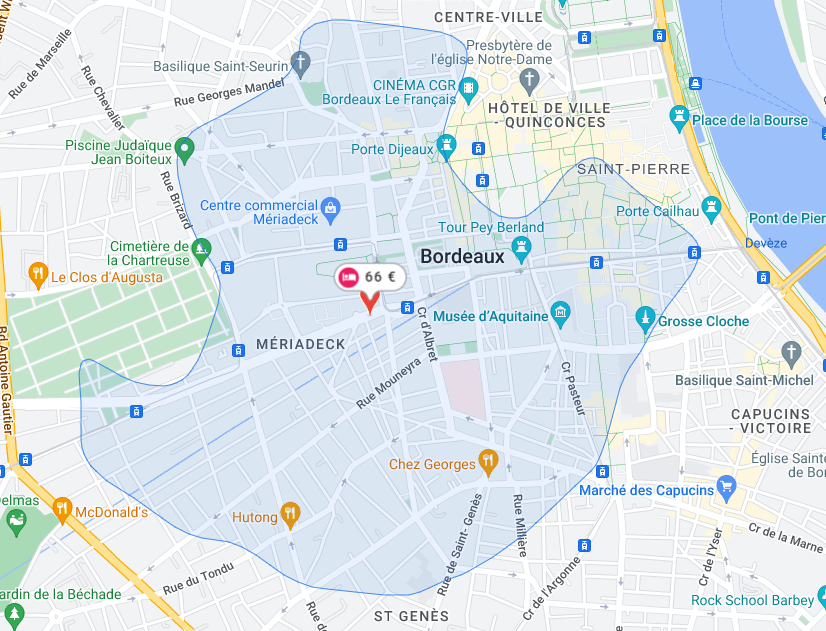 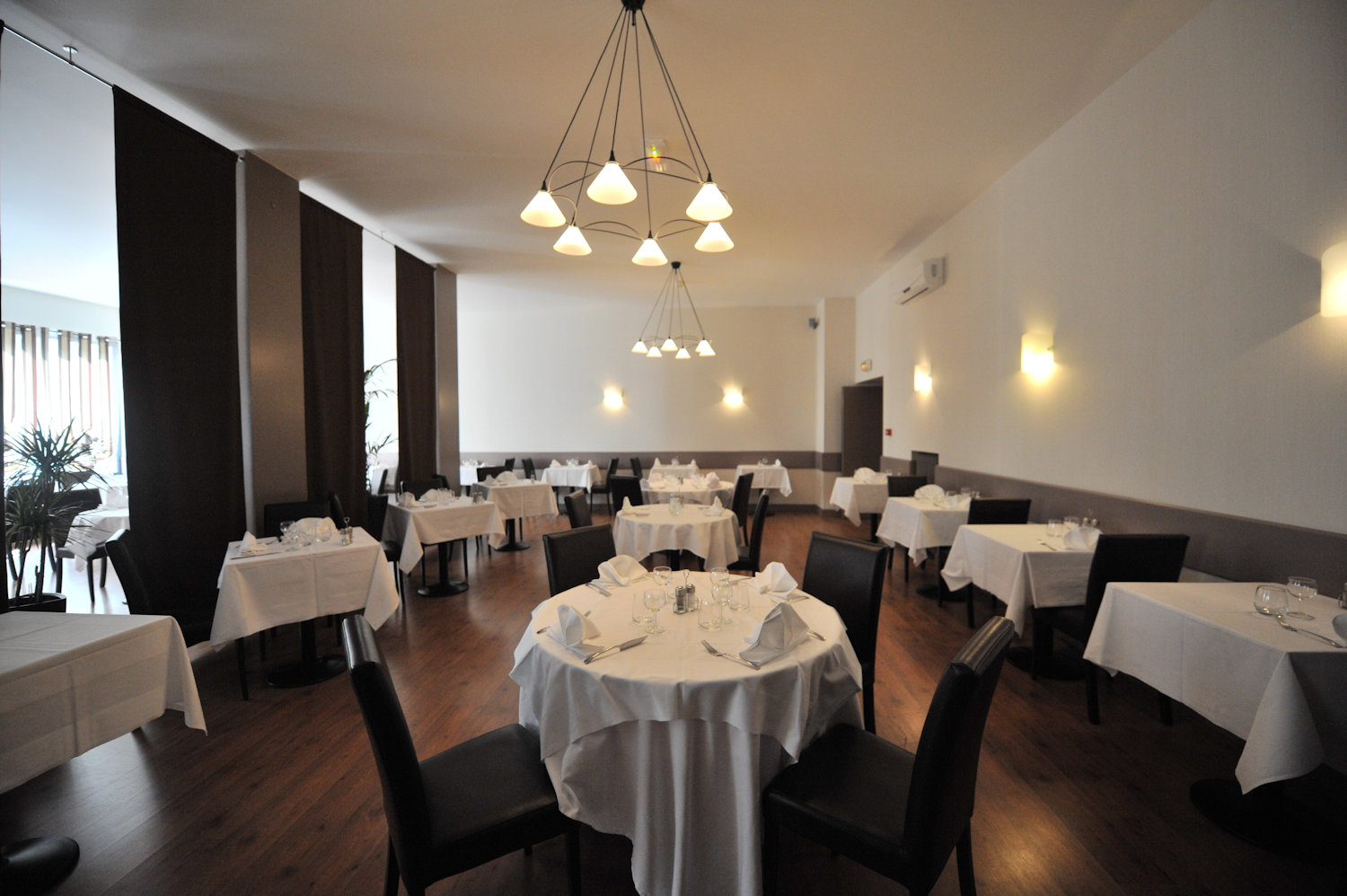 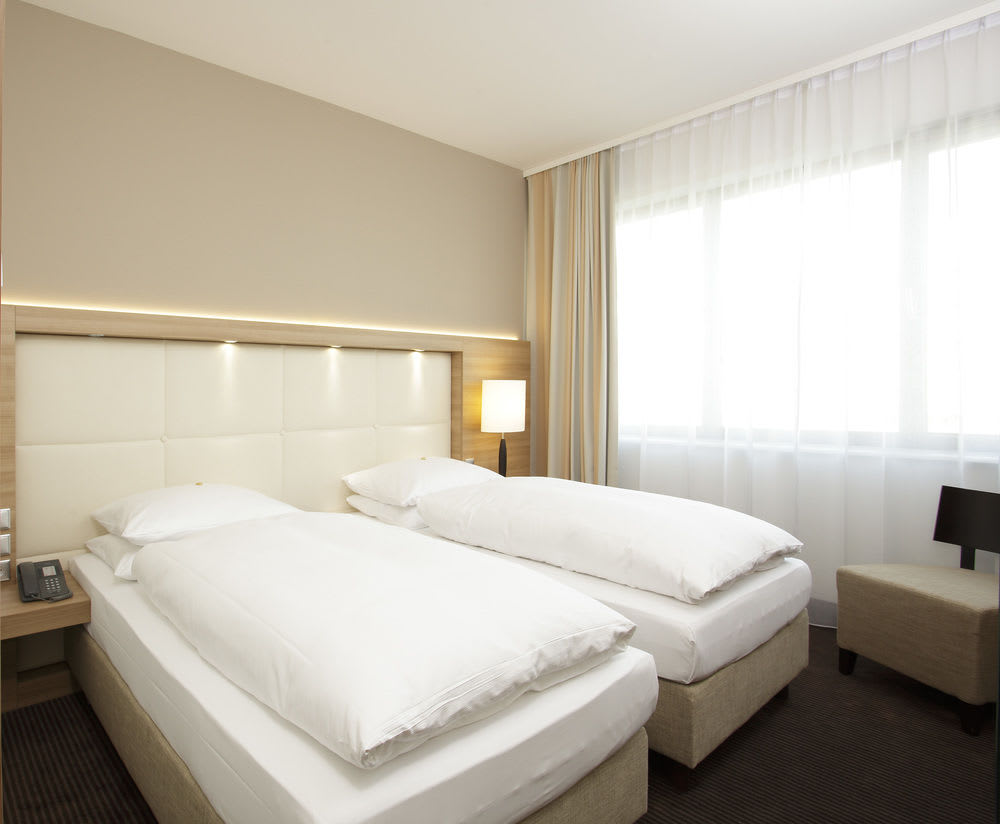 Restauration           &         Hébergement
Hôtel Ibis Centre Mériadeck
La P'tite Brasserie
35 Cours du Marechal Juin 33000 BORDEAUX
127 Rue Georges Bonnac, 33000 Bordeaux
Adagio City Apart hôtel Bordeaux
La Mie Câline
40 Rue Edmond Michelet, 33000 Bordeaux
107 Rue de la Porte Dijeaux, 33000 Bordeaux
Eat Salad
Mercure Bordeaux Centre
8 Cours d'Albret, 33000 Bordeaux
5 Rue Robert Lateulade, 33000 Bordeaux
Centre commercial Mériadeck
La Maison Manège Bordeaux Centre
(Snacking Auchan Mériadeck)
57 Rue du Château d'Eau, 33000 Bordeaux
27 Rue du Manège, 33000 Bordeaux
Bagelstein
4 Rue Georges Bonnac, 33000 Bordeaux
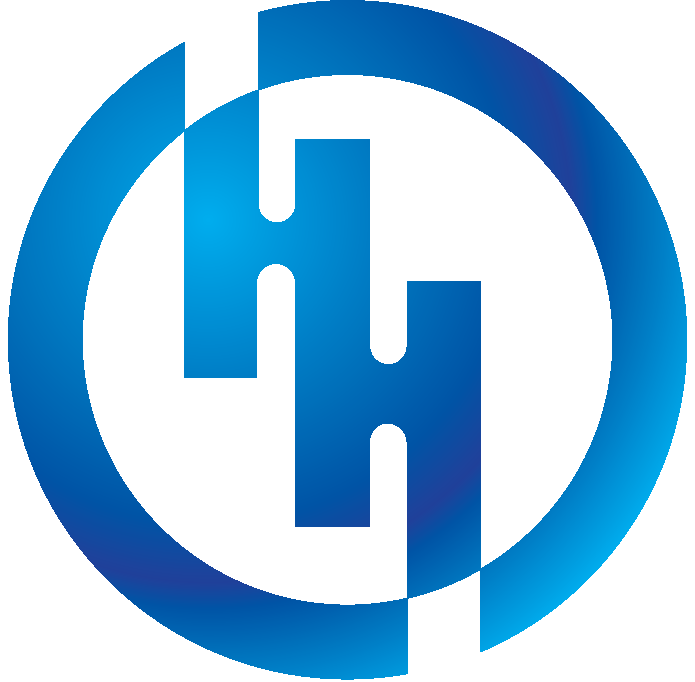 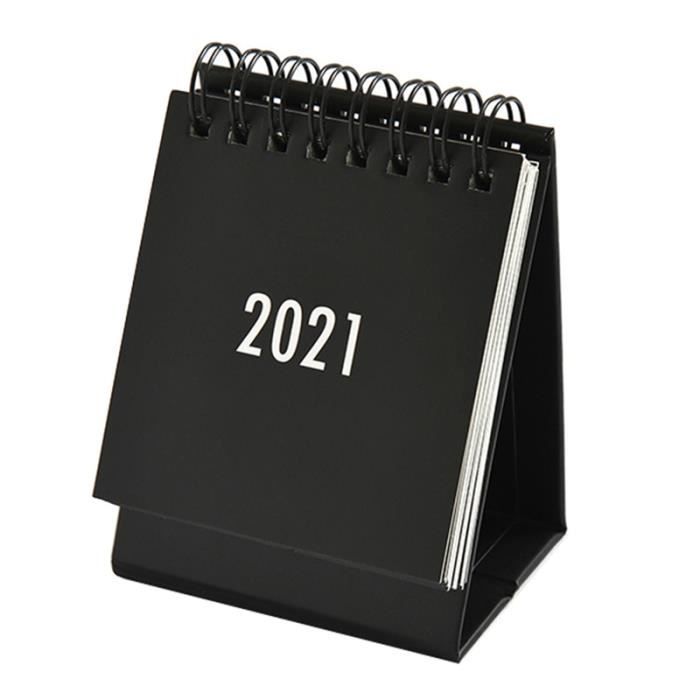 2024
Dates de formationles 22 et 23 Avril 2024
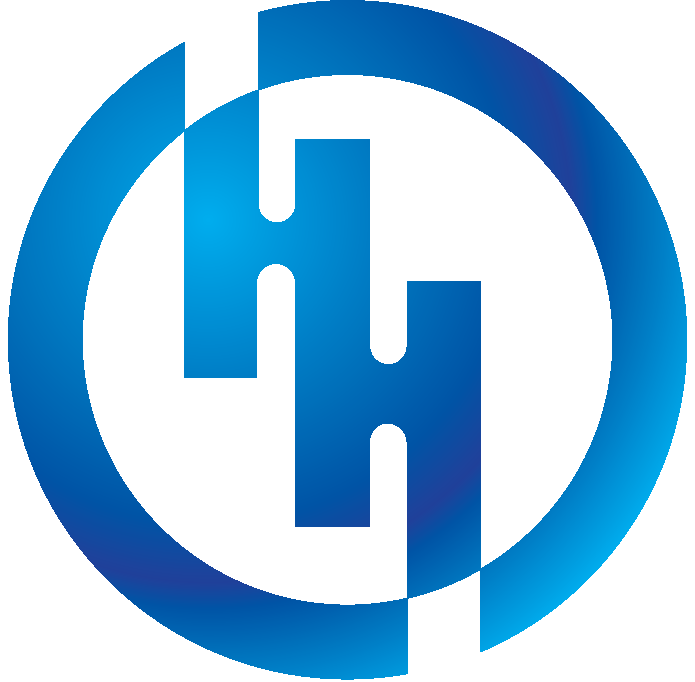 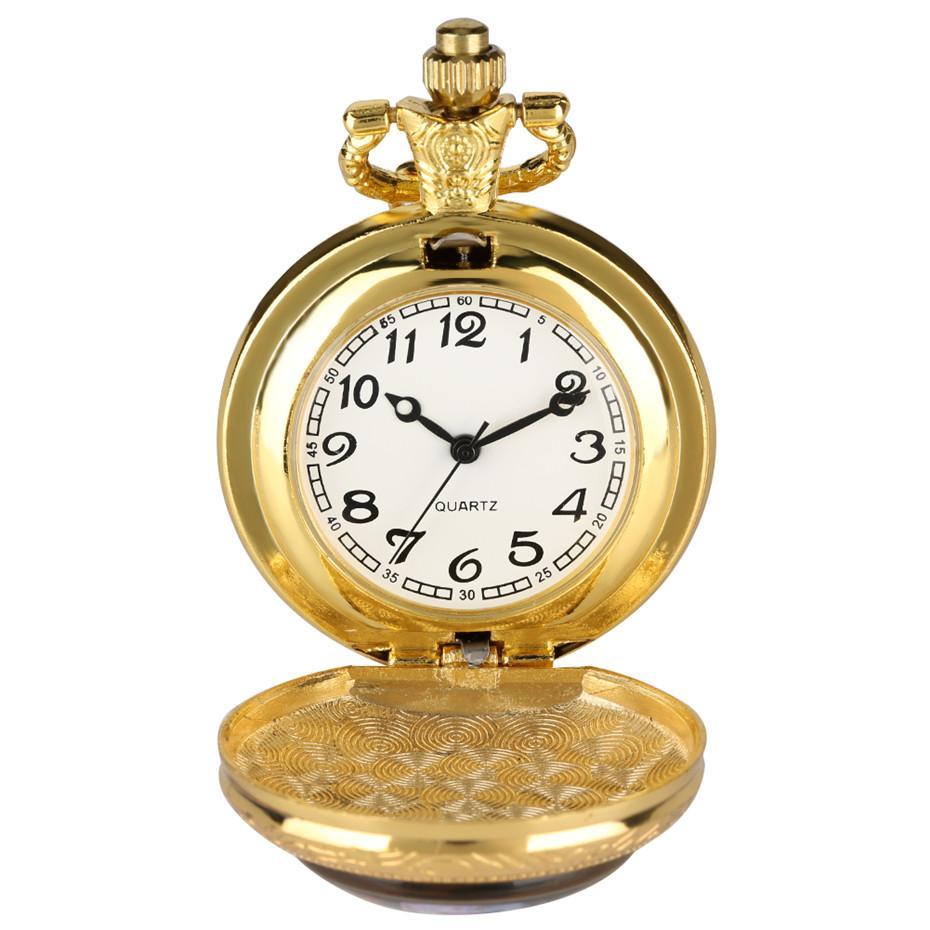 Horaires de formation
09h00 – 12h30 / 14h00 - 17h30

Ces horaires de principe sont susceptibles d’être modifiées légèrement par le formateur
Plan d’amélioration continue de la Qualité de notre offre de formation
Dans le cadre de la certification Qualiopi, l’Organisme de Formation Hansen Institute met en œuvre des mesures d’amélioration continue de la qualité de ses prestations et de son offre de formation. 
Un formulaire de réclamation est mis à votre disposition sur notre site internet pour toute réclamation ou proposition d’amélioration (Onglet QUALITE) : https://hansen-hypnose.com/formulaire-de-reclamation/ 
Vous y trouverez également :
Le Règlemement intérieur de notre organisme de formation
La Charte éthique et Code de déontologie du Praticien Hansen Institute
Et un onglet “BOITE A OUTILS” avec de nombreuses informations concernant les obligations légales du Praticien, un lexique, une bibliographie, et de nombreux autres documents et articles sur l’actualité du coaching et des métiers de l’accompagnement.
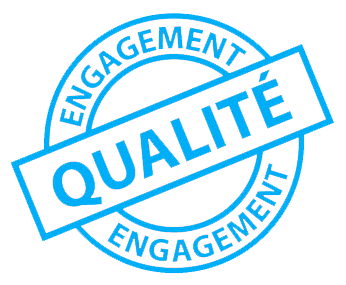 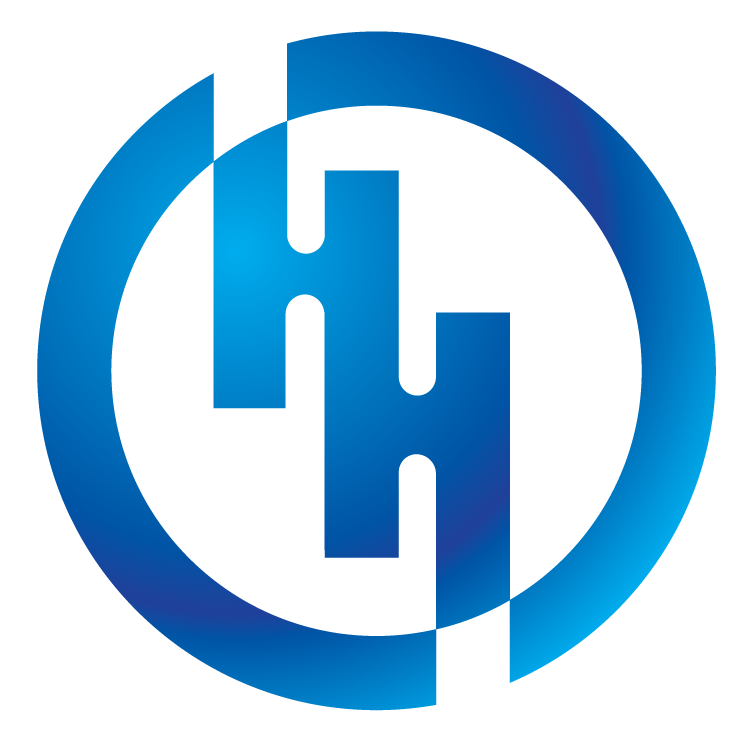 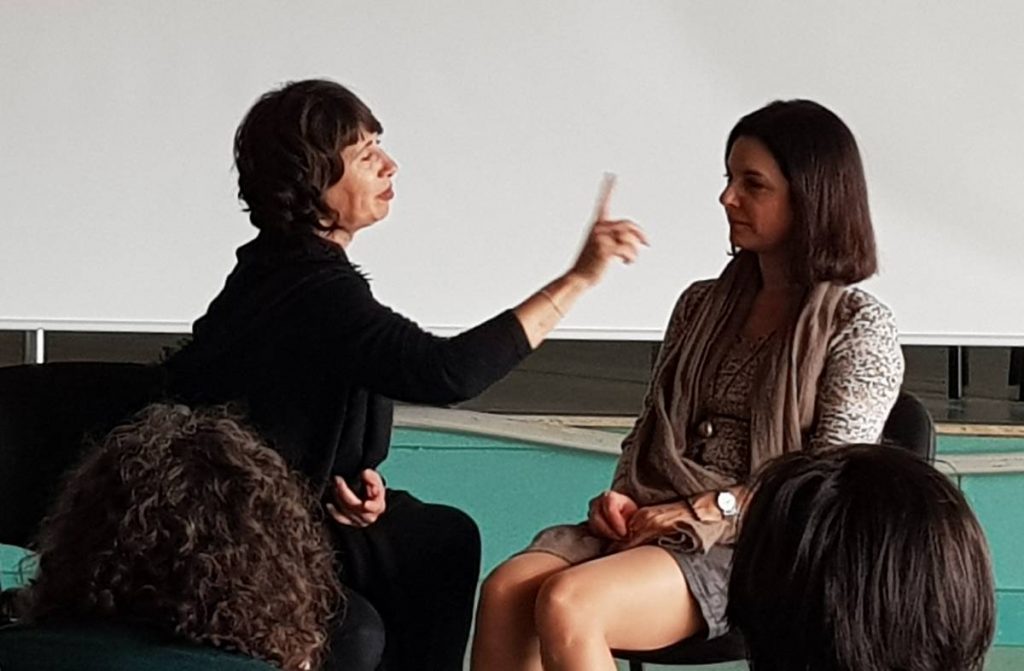 Retrouvez-nous sur : hansen-hypnose.com